Adaptations of Birds for Flight
Adaptations
An adaptation is a change that living things undergo so they can better survive in their environment. 
The change occurs over a long period of time. Birds have a number of adaptations that allow them to take off into flight, move once they are in flight, and to land.
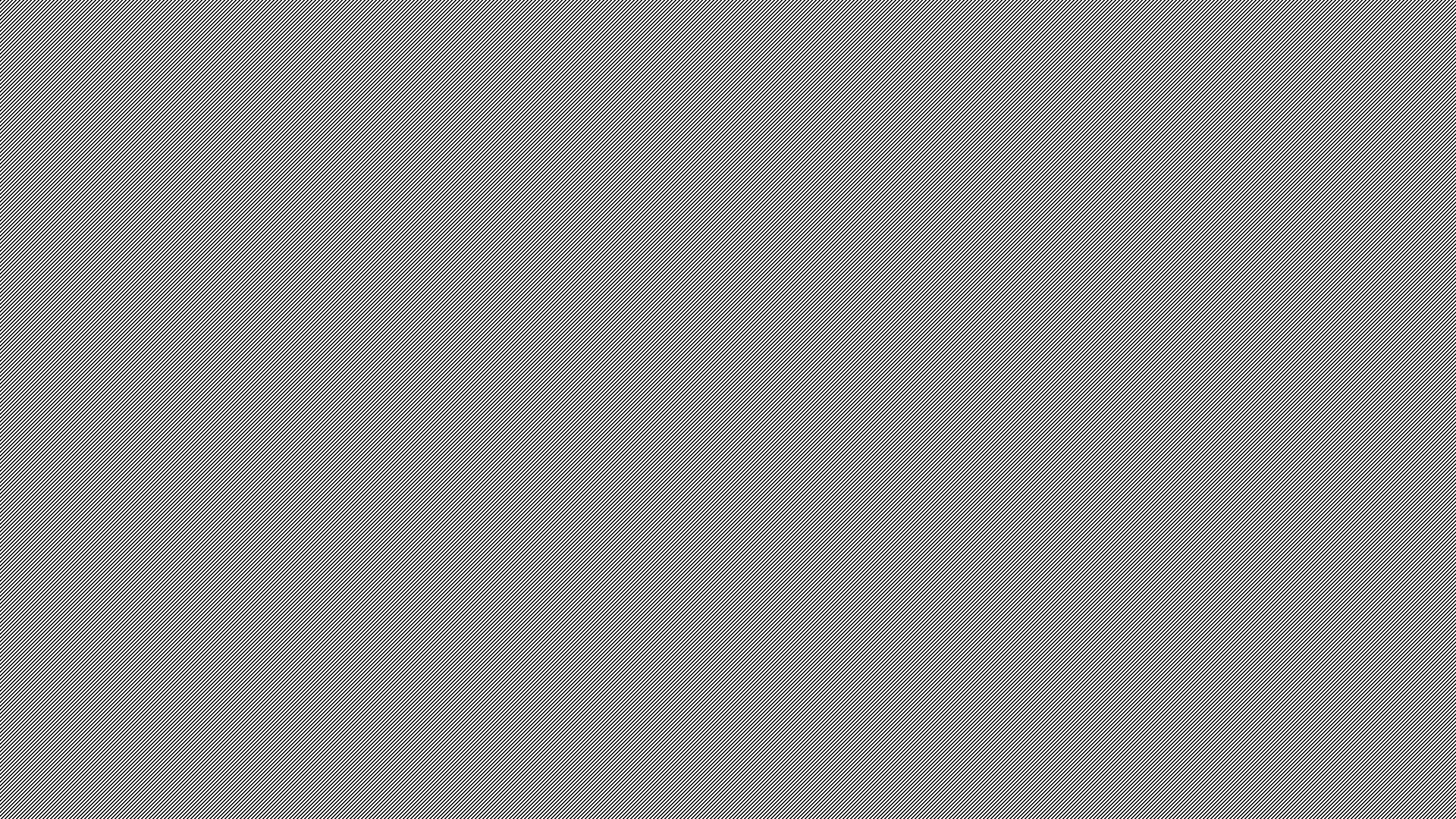 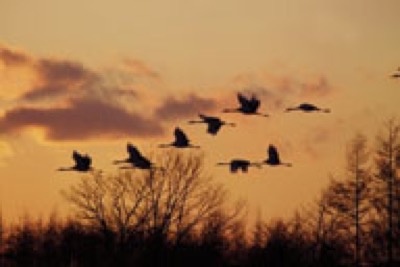 Adaptations
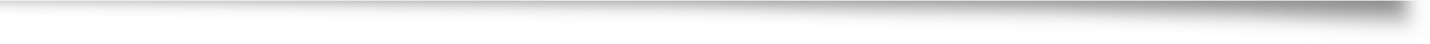 Some birds, such as eagles, are able to soar. 
Other birds, like geese, have adapted so they can fly long distances. 
Still other birds, such as hummingbirds, are able to hover and fly swiftly. 
Each of these birds has adaptations to help it survive in its environment.
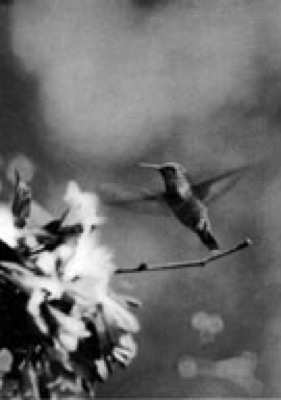 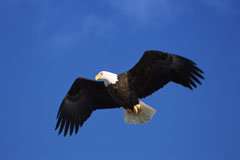 Many birds have the following adaptations for flight:
wings
feathers
hollow bones
powerful flight muscles
streamlined shape body
efficient breathing system
tail for steering and braking
legs that retract after takeoff to reduce drag
Wings
Wings allow birds to achieve lift and are designed to move the bird forward.
The wings are curved on top and flatter on the bottom. 
Some birds flap their wings in a forward-scooping motion - other birds, such as hummingbirds, flap their wings in a figure eight to help them hover. 
As the bird flaps its wings, air travels faster over the top of the wing, creating a difference in pressure. 
This creates lift and the bird can rise in the sky and remain flying.
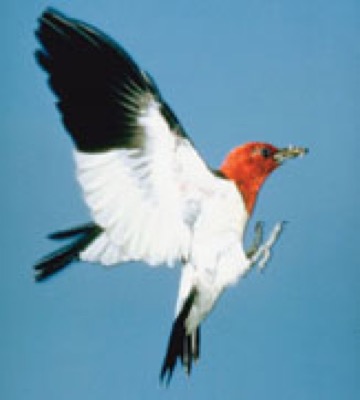 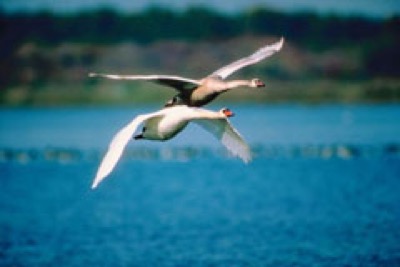 Feathers
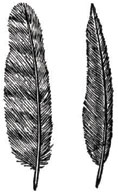 Feathers give birds a smooth, streamlined shape that reduces drag. 
Feathers also help a bird with thrust and lift. 
The feathers also help maintain their body temperature. 
Birds have three types of feathers: primary, secondary, and downy. 
Different types of feathers are adapted to different purposes.
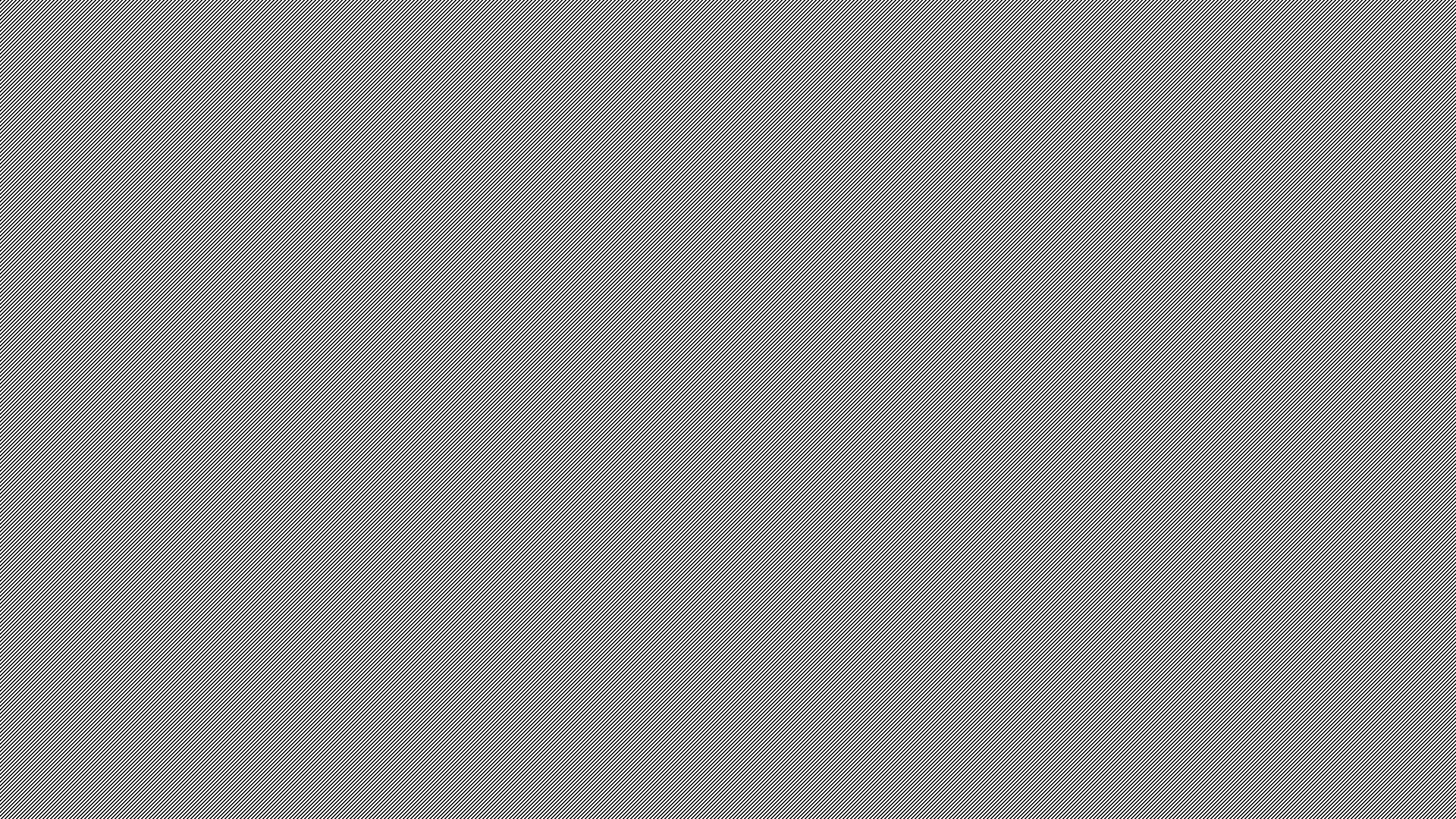 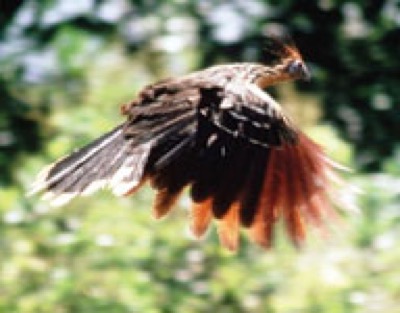 Feathers
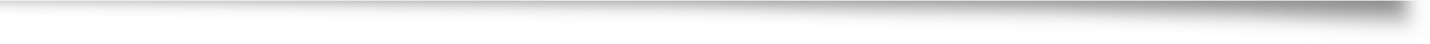 The primary feathers are at the tips of the wing, and birds use these for thrust. 
During takeoffs and landings, the primary feathers gather together and push the air backward when the wing beats downward. 
These feathers move apart to let air move through on the up-stroke. This reduces drag on the wing. The secondary feathers give the wing the airfoil shape a bird needs to get lift. 
Downy feathers are important in keeping the bird warm. Downy feathers trap the air that insulates the bird’s body and keeps its body temperature warm enough.
These feathers are not useful for flight. They are often used by humans for pillows, winter jackets, and quilts because they are soft and insulate.
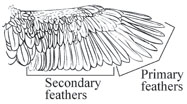 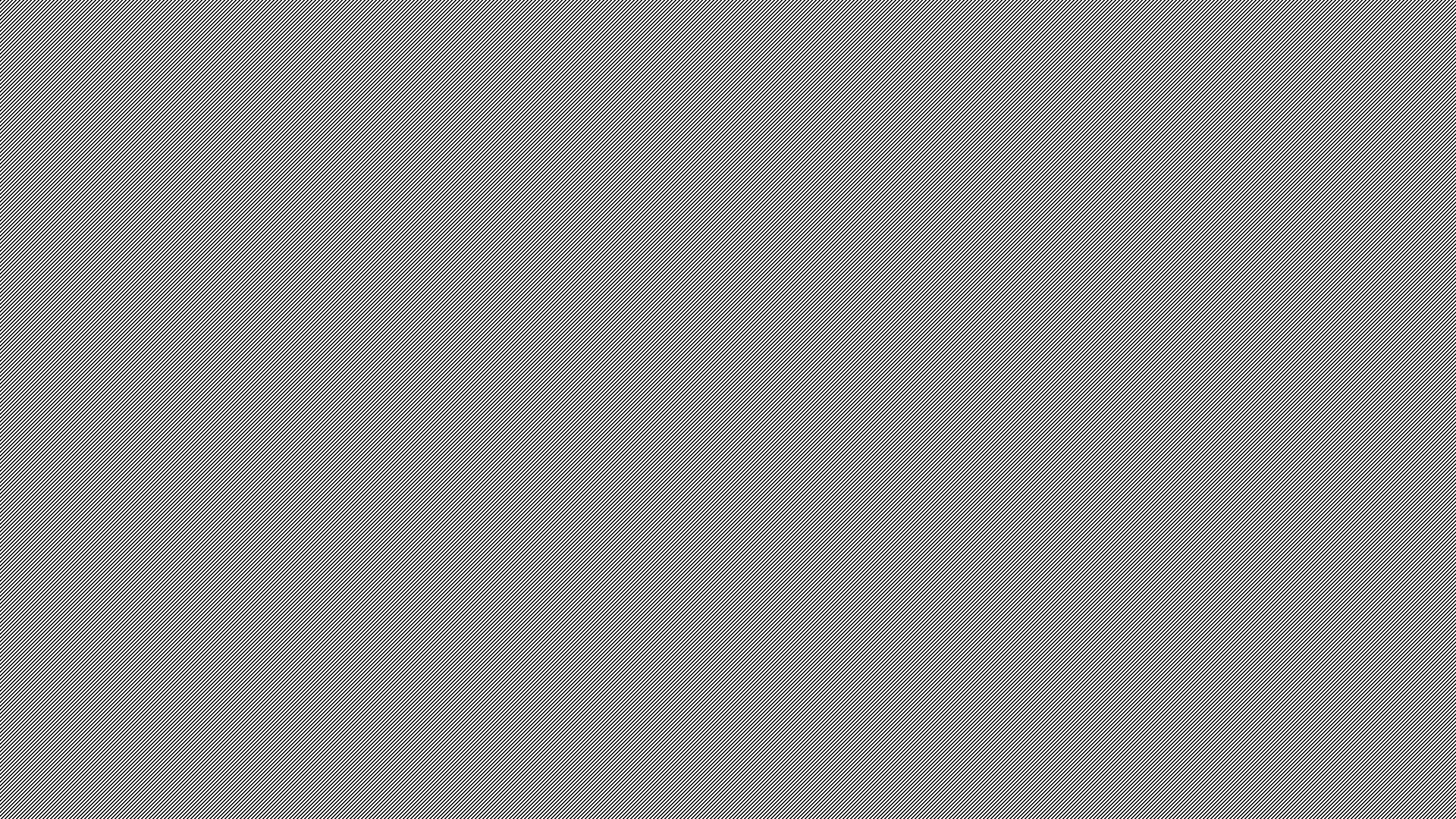 Feathers
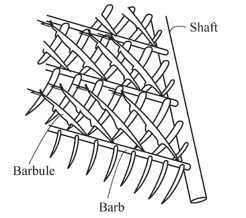 A primary feather is made up of several parts. 
The centre of the feather, or the shaft, attaches the feather to the bird’s body.
The shaft must be strong enough to support the feather but flexible enough to bend as air moves over it during flight.
The shaft is made of keratin, as are your fingernails. 
The barbs of the feather come out of the shaft. 
Barbules extend out from each of the barbs. The barbules hook onto the barbules of the barb next to it, connecting the feather so air moves over the feather and not through it.
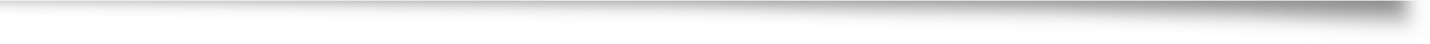 Bones
A bird’s bones have to be both lightweight and strong. This makes it easier for the bird to get lift. The inside of a bird’s bone is mostly hollow, which reduces its weight. Blood vessels and marrow are still found in the bones. There are also some supporting structures inside the bone to give it strength, but you can see through the bone as you could through a straw.
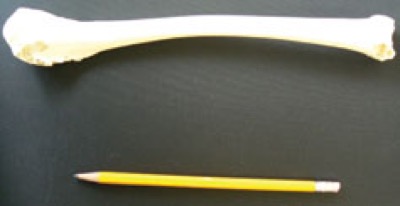 Flight Muscles
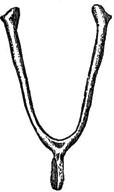 Birds have powerful chest muscles. These are needed to move the wings. The muscles in the wings are designed so they do not tire quickly. The flight muscles of birds use a lot of energy. The muscles are attached to the wishbone. The wishbone in the chest of the bird has to be strong and flexible to take the force of the powerful chest muscles contracting and expanding.
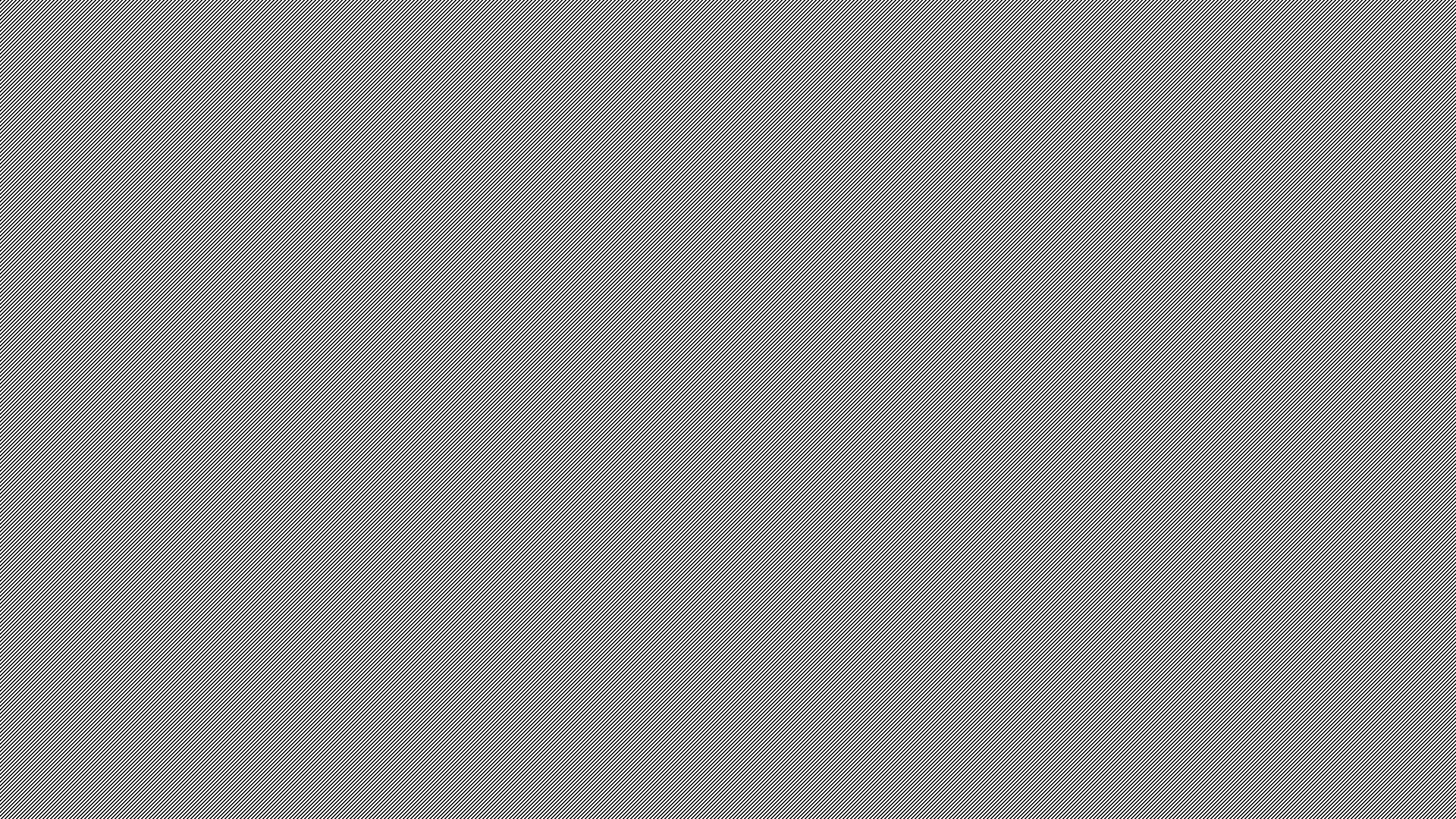 Did you know?
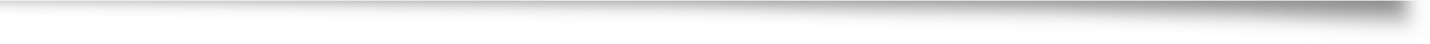 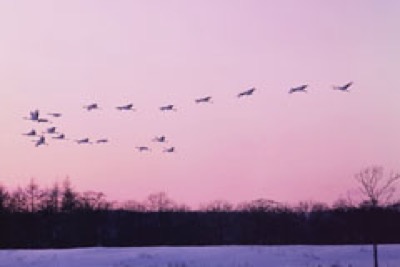 Birds migrate to the south in the winter months to live in a warmer climate zone. These birds fly extremely long distances to arrive at their final destination. The muscles of birds do not tire easily but they also have other adaptations to help them fly these long distances. The birds fly in a V shape and take turns flying at the front and cutting through the air. This helps the birds at the back conserve energy for the long flight and for their turn at the front of the V pattern.
Breathing System
Birds have a special breathing system because their muscles need a constant supply of oxygen. 
The breathing system is made up of lungs and air sacs. Birds have lungs, just as you do, but they also have extra air sacs that store oxygen in the bird’s body. 
These air sacs do not work like the air sacs in the lungs. Instead, they provide extra oxygen to the lungs. 
These air sacs are designed so that a bird’s lungs receive oxygen when it breathes in and also when it breathes out. 
These air sacs also help reduce the bird’s body weight.
Legs
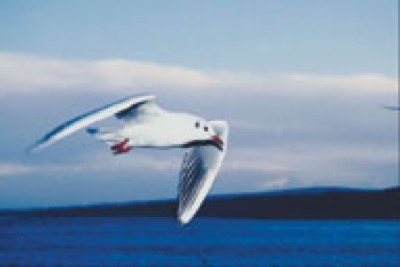 Birds are able to tuck in, or retract, their legs once they are in flight. This helps reduce drag on the bird’s body.
Tail
A bird uses its tail to steer its body in flight, much like the rudder on an airplane or a boat steer these devices steer. The tail can also produce drag when the bird is landing.
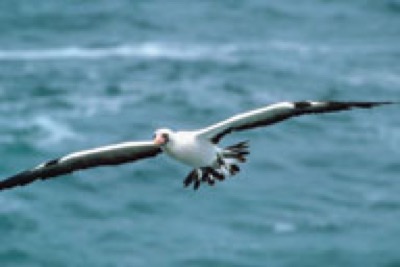 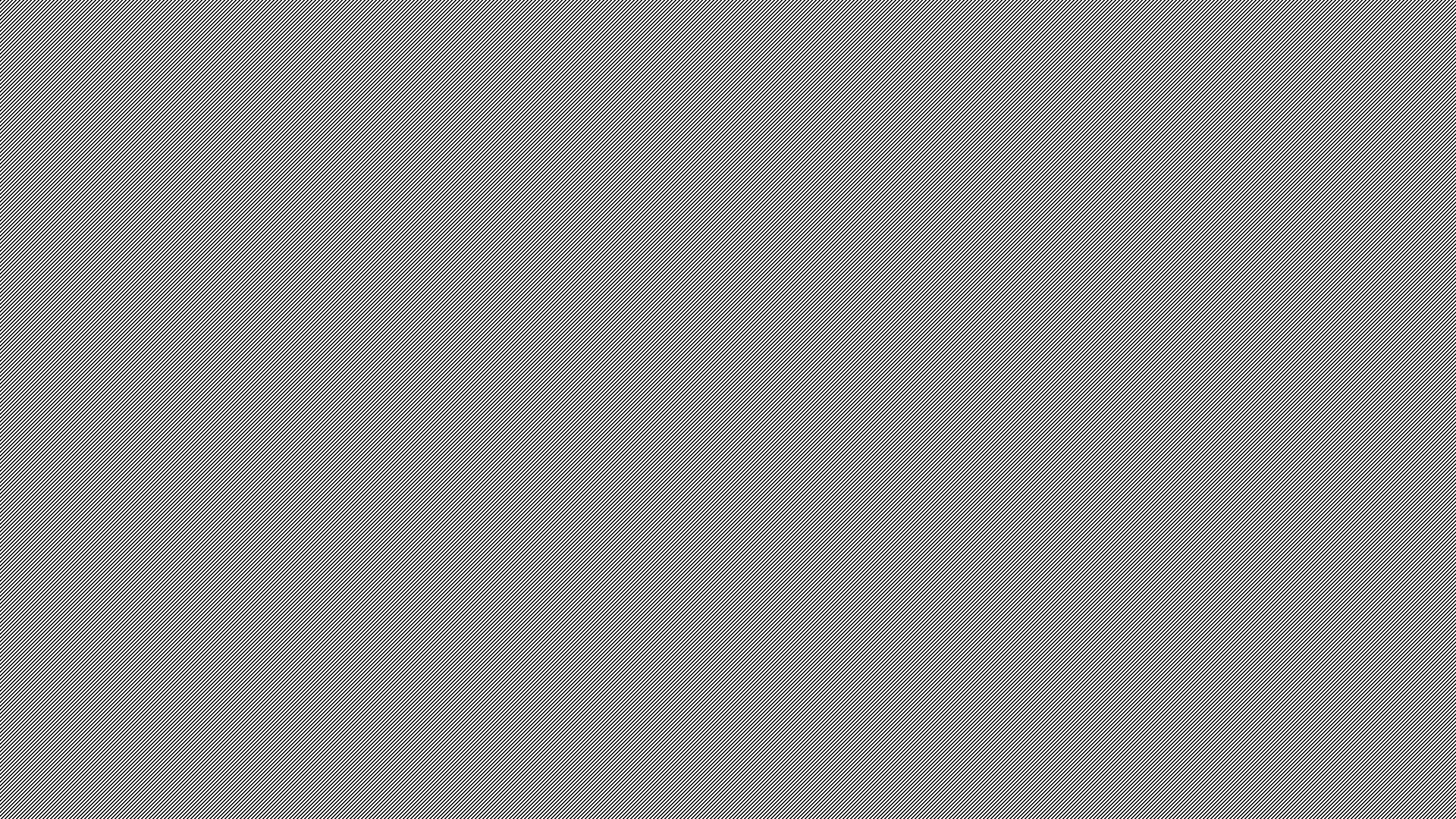 Did you know?
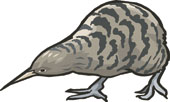 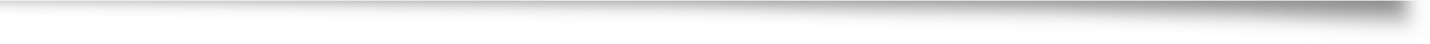 There are a number of birds that cannot fly, such as the penguin, ostrich, emu, cassowary, rhea, and kiwi. These birds are flightless for a variety of reasons. Some of them are too heavy, some have wings too small to lift their body, some are poorly streamlined, and others do not have feathers that allow the air to move over them to lift off. Often these feathers are like downy feathers. These birds are adapted in other ways to survive in their surroundings. For example, the wings on a penguin are too small compared to the size of its body to help it fly. These wings are useful for swimming through water to find food and escape predators.
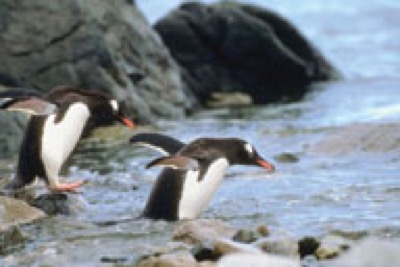 Notes….
A bird has a smooth streamlined shape
A bird’s wings and each of its feathers are shaped much like the wing of an aircraft – curved on the top and flatter on bottom
Its flight is powered by large muscles inside its body.  Powerful chest muscles flap the wings up and down
A birds collarbone is fused in a “wish-bone” shape that forms a rigid frame so its body is not squashed when the powerful muscles contract
Notes
5. The tail is used for steering
6. Wings are covered in tightly fitting feathers that trap the air
7. A bird’s wing can change shape – as they beat down, they push the air backwards
	- Special feathers at the tip of the wings come together to help push the air back – this makes the bird move forward
Notes
8. When the wings are pulled up – the tips of the wing feathers move apart to let air pull through.
This reduces air resistance and means the bird uses less energy pushing against the air  
9. To take off, a bird has to beat its wings very hard to force air quickly over the upper surfaces and produce lift.  Once high enough, the rate of the beating can be reduced
10. Bones of a bird contain many hollow spaces making it lightweight and strong